Mijn spreekbeurt gaat over Scheikunde
[Speaker Notes: Starten met de proefjes.]
Wat is scheikunde
Scheikunde kan je ook  wetenschap noemen.
Een wetenschapper is iemand die scheikundige proefjes doet.
Met scheikunde wordt onderzoek gedaan naar kleine stofjes. 
Veel kleine stofjes op aarde bestaat uit chemische deeltjes.
Proefjes en onderzoeken
Met scheikunde doe je proefjes en onderzoeken waarom verschillende stofjes anders op elkaar reageren.
Ook kan je met een microscoop kijken hoe stofjes zijn opgebouwd.
[Speaker Notes: Uitleg plaatje wat er allemaal te zien is.]
Elke dag scheikunde
Door scheikunde kunnen we bijvoorbeeld plastic en putty slijm maken.
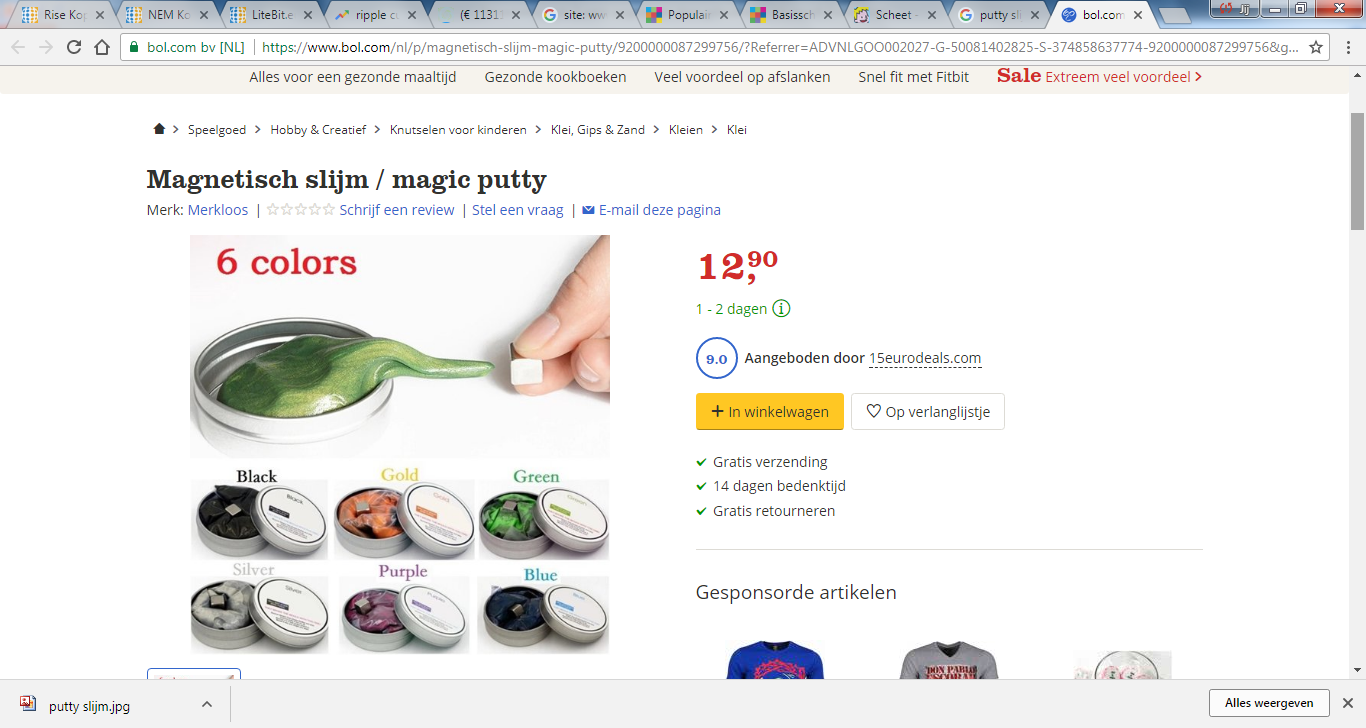 Iedereen heeft dus eigenlijk elke dag met scheikunde te maken.
Moleculen
Een molecuul is een klein stukje van een bouwsteen (stofje).
En moleculen bestaan weer uit atomen.
Atoom
Een atoom is het allerkleinste deeltje van een chemisch bouwsteen (stofje)
Moleculen formuleZo ziet er een formule uit.
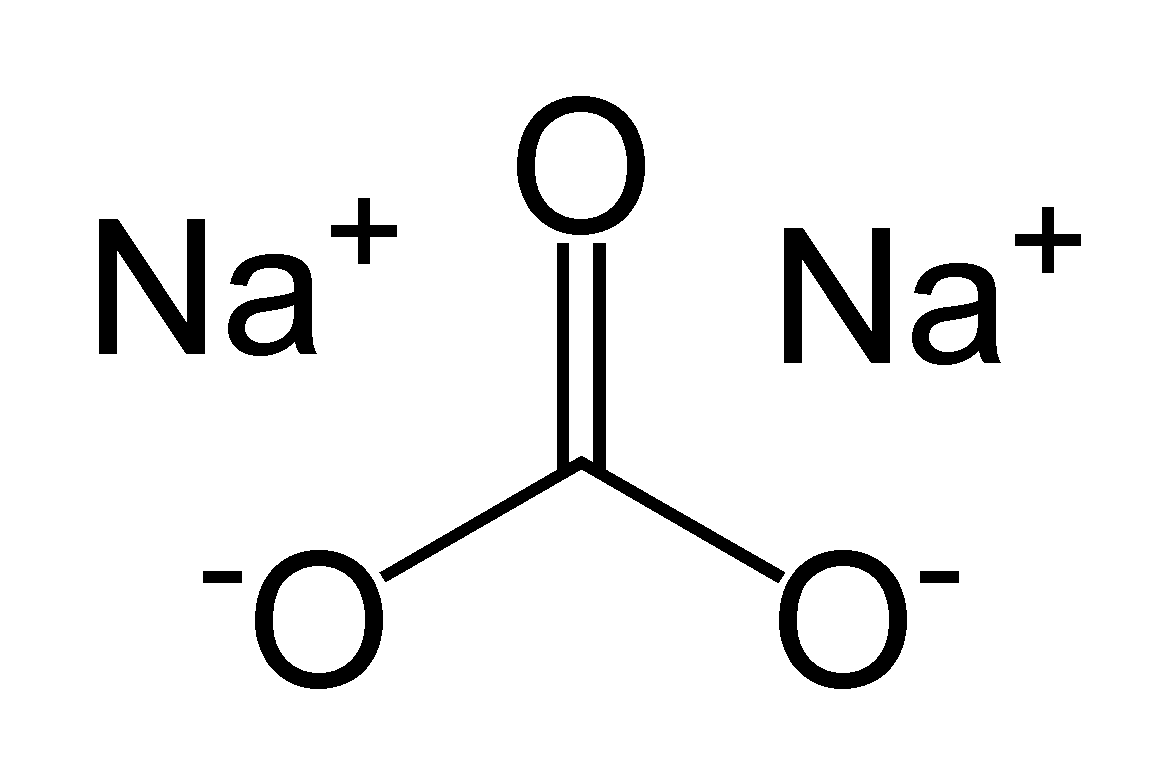 Citroenzuur
Bicarbonaat
Afkortingen van bouwstenen (stofje)
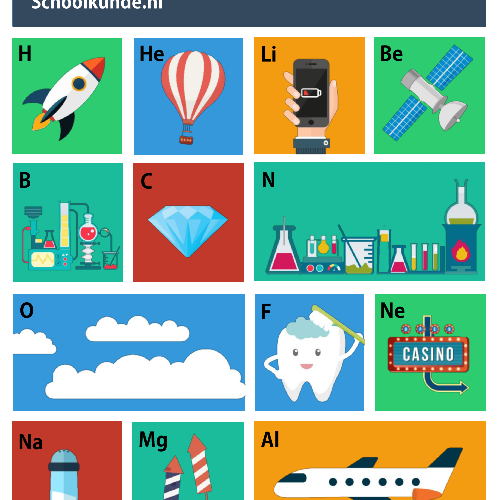 Heliumballon (He)
Fluor tandpasta (F)
Lucht (O)
Vliegtuig is gemaakt van aluminium (Al)
Heb je vragen over mijn spreekbeurt?
[Speaker Notes: Mochten er vragen zijn, kun je er een paar noteren?]
Einde spreekbeurt
[Speaker Notes: Boekjes uitdelen van de proefjes.]